Муниципальное автономное дошкольное образовательное учреждение 
детский сад «Мечта» г.о.г. Бор Нижегородской области
Консультация «Движение ЮИД - в детский сад»
Выполнила воспитатель
Марасанова Т.Б
г.о.г. Бор
2021
Актуальность
Проблема обеспечения безопасности человека на улице и дороге возникла одновременно с появлением первого автомобиля. Скорость движения и плотность транспортных потоков стремительно возрастает. Поэтому обеспечение безопасности движения стало актуальной государственной проблемой. 
Особое значение в решении этой проблемы имеет заблаговременная и правильная подготовка самых маленьких пешеходов – детей, которых уже сейчас за воротами дома подстерегают серьезные трудности и опасности, и жить которым придется при несравненно большей интенсивности автомобильного движения.
Официальным днем рождения движения юных инспекторов принято считать 6 марта 1973 года. В этот день постановлением секретариата ЦК ВЛКСМ, Коллегии Министерства внутренних дел СССР, Коллегии Министерства просвещения СССР было утверждено Положение о создании отрядов Юных инспекторов движения.
История возникновения ЮИД
Детский сад является самой первой ступенью в системе непрерывного образования. Поэтому с самого раннего возраста необходимо учить детей безопасному поведению дома, на улицах, дорогах в транспорте и правилам дорожного движения. Необходимо воспитывать в ребенке грамотного пешехода. Ведь практика показывает, что именно дошкольный возраст наиболее благоприятен для формирования устойчивых навыков и привычек.
ЮИД в детском саду
ЦЕЛЬ:
формирование у детей углубленных знаний 
правил дорожного движения через вовлечение в число       активных пропагандистов законопослушного 
поведения на улицах и дорогах.
Основными задачами отряда ЮИД являются:
изучение правил безопасного поведения на дорогах;

    ознакомление с методами и формами пропаганды безопасного 
     дорожного движения;
формирование и развитие навыков безопасного поведения на дорогах;

     формирование умения предвидеть опасные ситуации на дороге, 
      избегать их, принимать грамотные решения в соответствии с ситуацией;

     развитие организаторских способностей и общей культуры личности;

 социализация личности ребенка через включение его в различные
виды социальных отношений в общении, игре, творческой деятельности;

     объединение детей на основе овладения знаниями и навыками 
       безопасного поведения на  дорогах.
Организация работы отряда ЮИД в детском саду
Отряд юных инспекторов движения создан из числа детей подготовительных к школе групп.
Руководство работой отряда ЮИД детского сада осуществляется воспитателями в сотрудничестве с инспектором ОГИБДД УВД России по Нижегородской области в гог Бор.
Какие документы могут быть в отряде ЮИД:
  паспорт отряда (список членов отряда, контактная информация);
положение об отряде Юных Инспекторов Движения;
план работы отряда, отчет о работе отряда;
журнал учета проводимых мероприятий;
летопись отряда. 
Какие атрибуты могут быть в отряде ЮИД:
 название отряда;
эмблема;
девиз;
речёвка;
песня;
форма;
удостоверение
Название отряда «Зебрёнок»

Наш девиз: Мы с Зебренком не скучаем
Все правила дорожные изучаем!
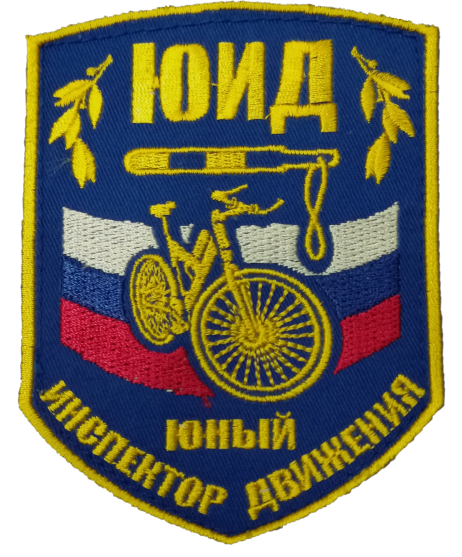 Атрибуты отряда ЮИД МАДОУ детский сад МЕЧТА
Основные направления деятельности и мероприятия отряда ЮИД
Просветительское: 
организация и проведение занятий по изучению основ ПДД в образовательной организации; 
организация тестирования и других форм проверки знаний  родителями основ ПДД; 
участие в районных, муниципальных, региональных, всероссийских 
мероприятиях; 
организация практических игр по БДД; 
овладение методами предупреждения ДДТТ , знакомство со средствами регулирования дорожного движения.
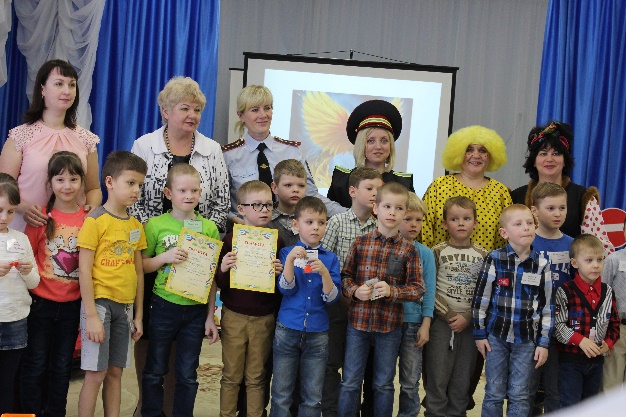 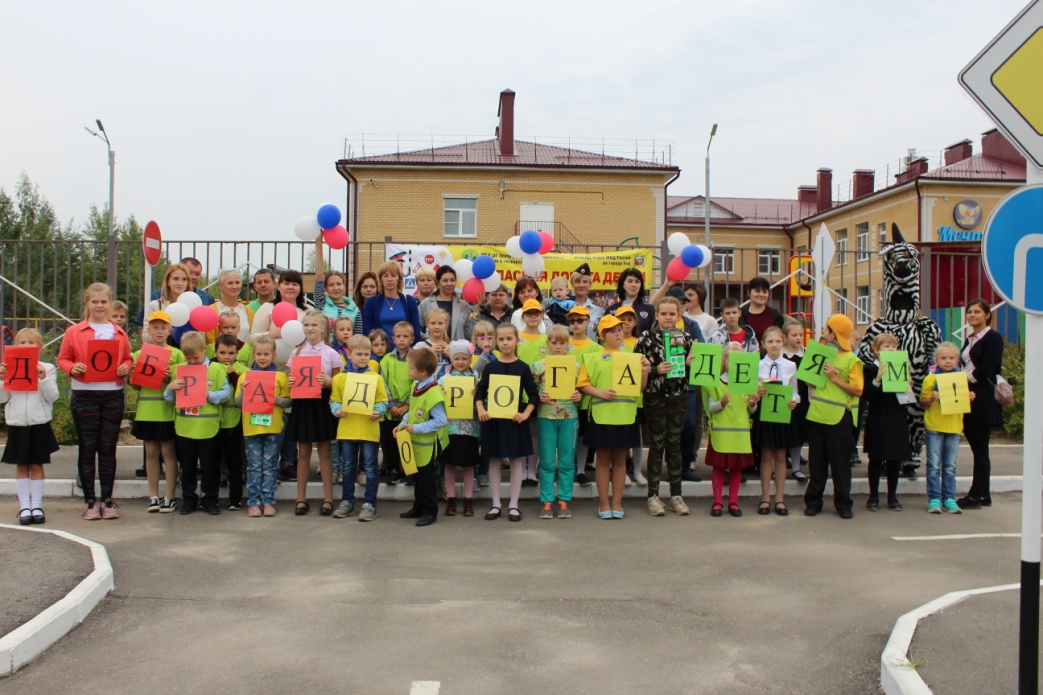 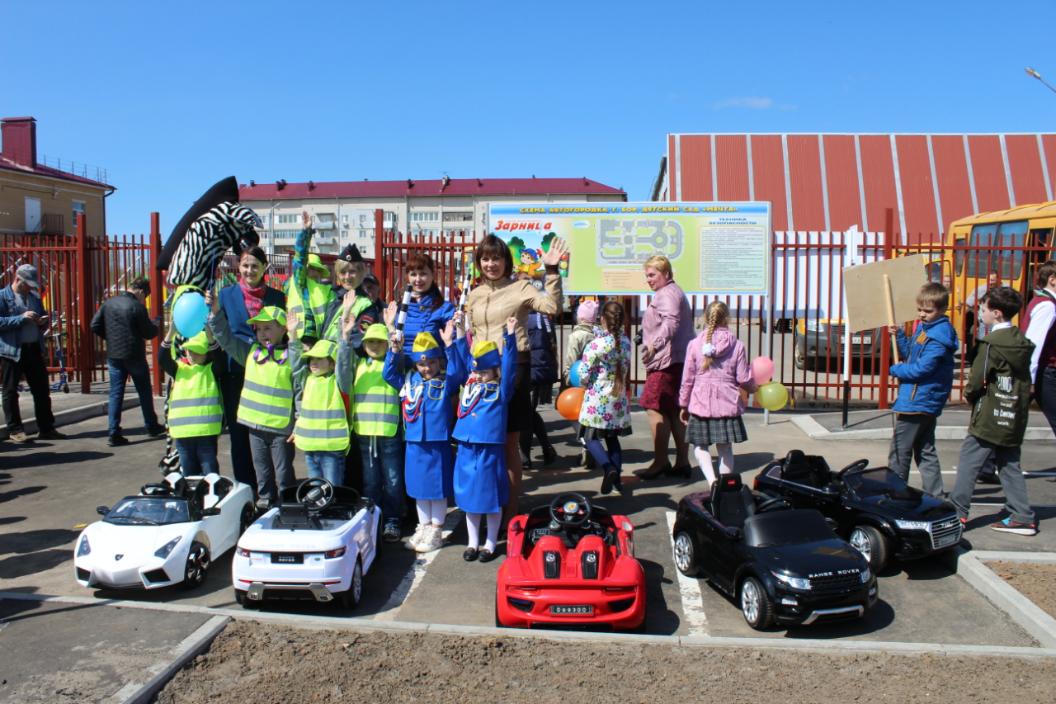 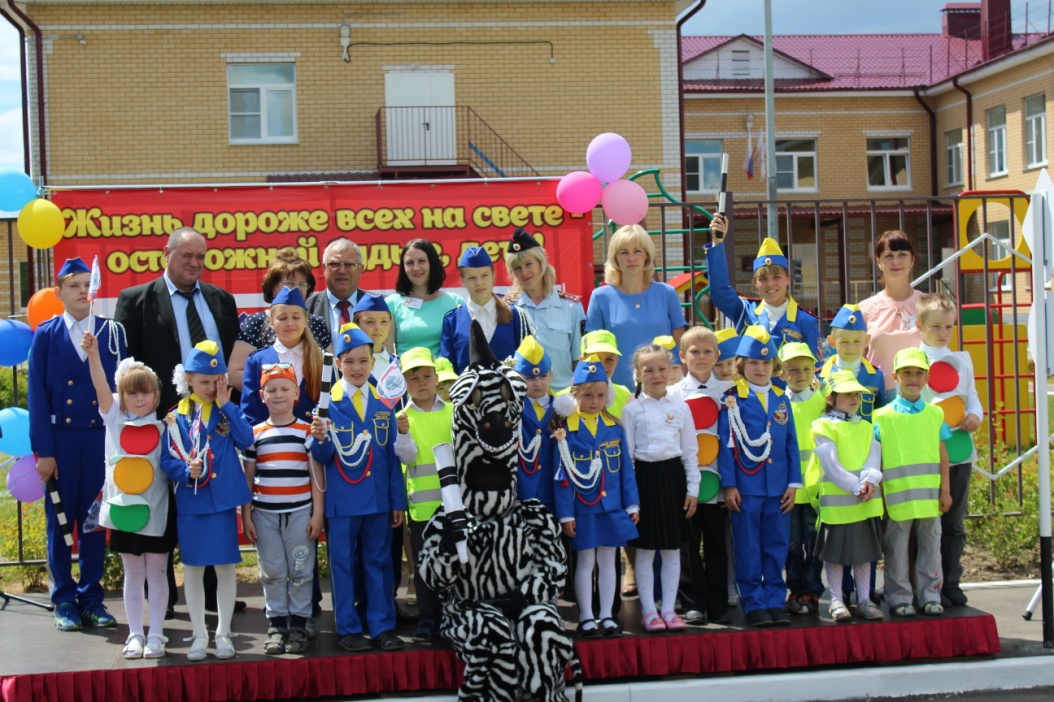 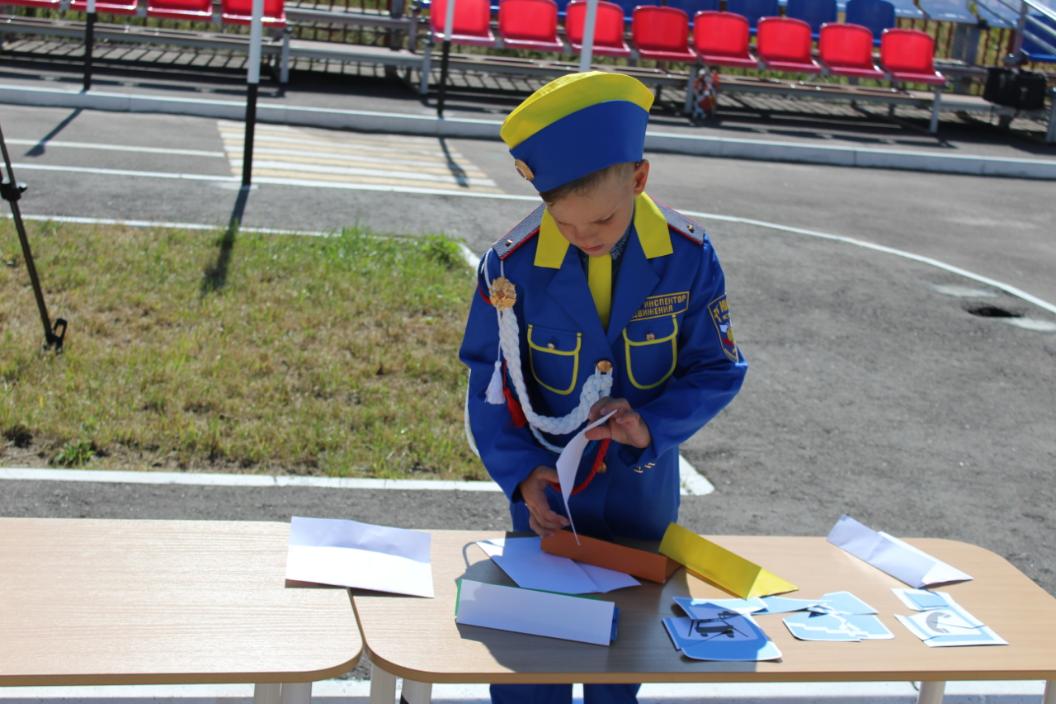 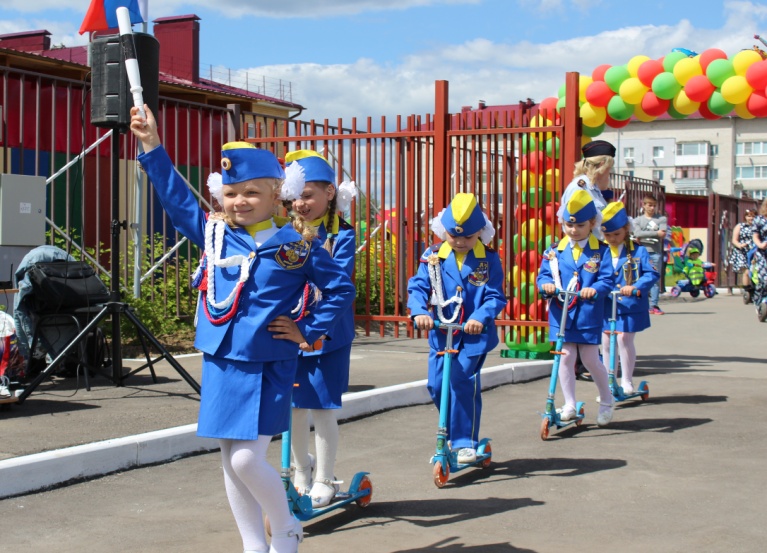 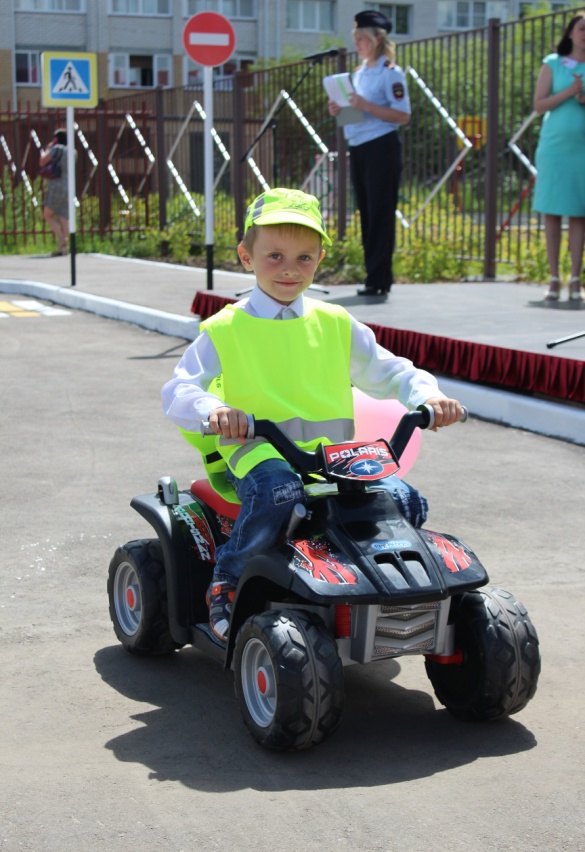 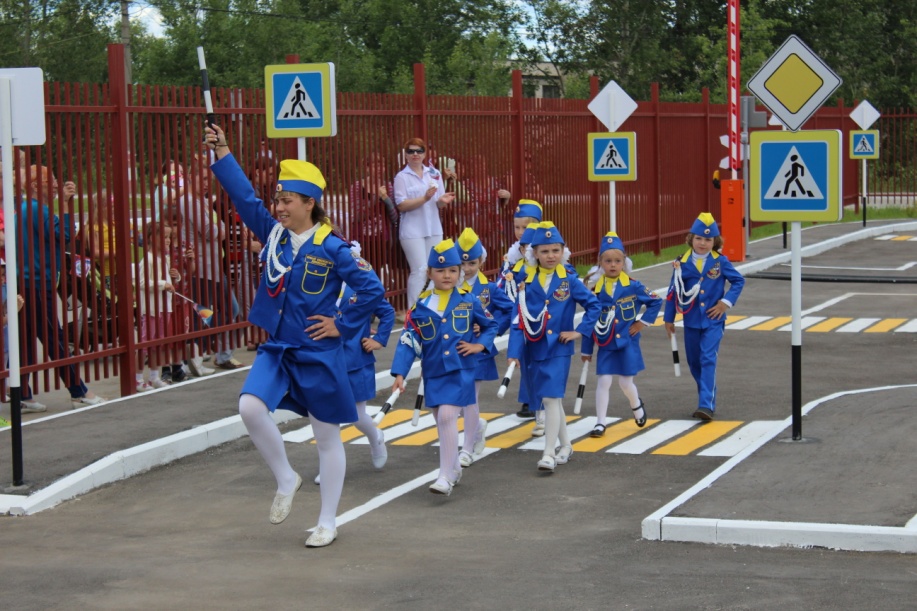 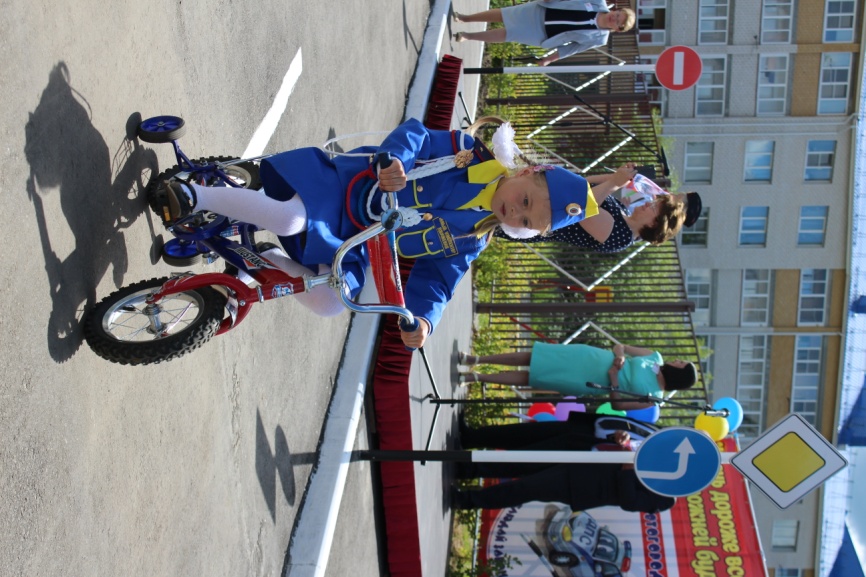 Основные направления деятельности и мероприятия отряда ЮИД 
 Информационное: 

работа с информационными материалами, с фото- и видеоматериалами, 
освещающими состояние аварийности на дорогах субъекта;

выпуск печатной продукции по БДД, оформление «Уголков по БДД» и помощь 
в оформлении уголков в группах, работа со стендами по БДД; 

работа с паспортом дорожной безопасности образовательной организации, 
со схемами безопасных маршрутов движения детей «дом-детский сад-дом», 
консультативная помощь, разработка карты опасных зон и «дорожных ловушек» в микрорайоне образовательной организации и по маршрутам движения детей; 

участие в изготовлении наглядных материалов и обновление методической базы для изучения основ ПДД; 

информационно-просветительская работа с родителями .
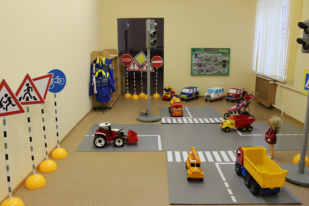 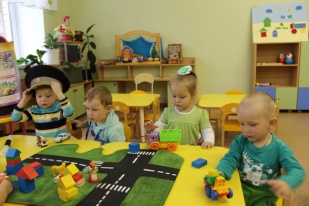 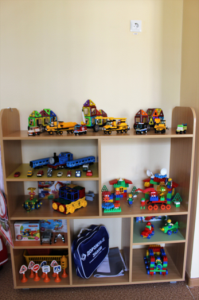 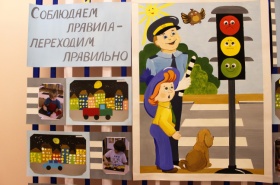 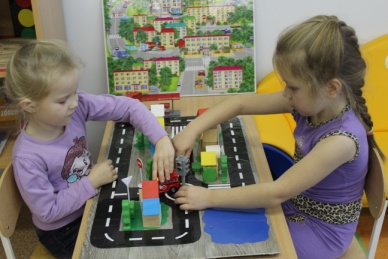 Ожидаемые результаты работы отряда ЮИД
снижение детского дорожно-транспортного травматизма;

сформированность знаний, умений, навыков  спокойного, уверенного, культурного и безопасного поведения в дорожно-транспортной среде;

умение детей предвидеть опасные ситуации и обходить их;

пропаганда деятельности отряда ЮИД.

повышение активности родителей и детей к обеспечению безопасности дорожного движения.
Вывод
Деятельность отрядов Юных Инспекторов Движения является одной из эффективных форм участия самих детей в работе по обеспечению безопасности движения